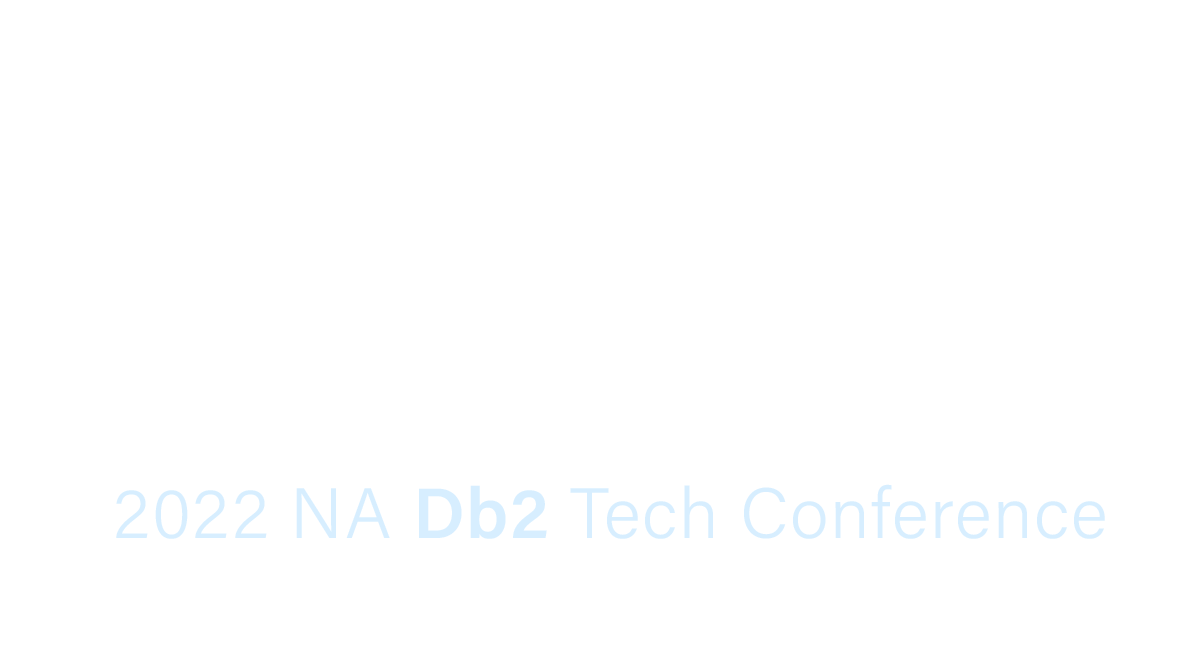 International Db2
Users Group
IDUG.org
What is IDUG?
The International Db2 Users Group (IDUG®) is the leading independent, user-driven community that provides a direct channel to thousands of professional Db2 users across the globe.
Who is IDUG for?
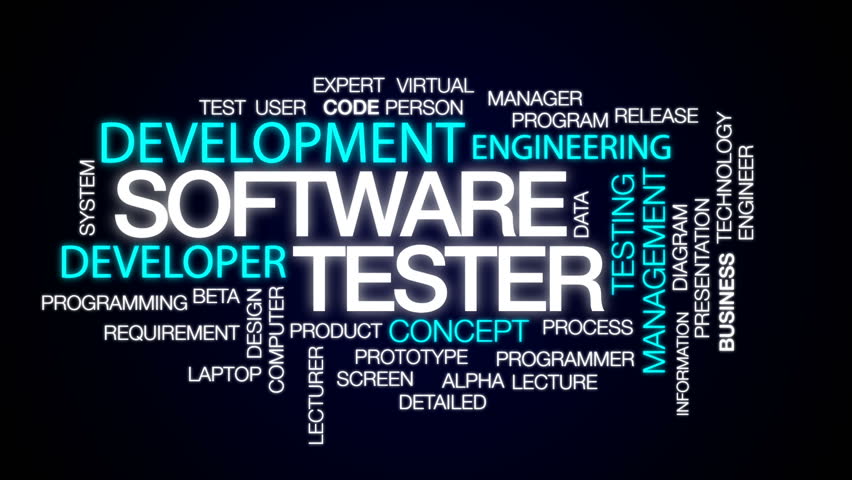 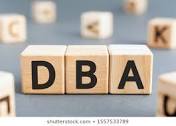 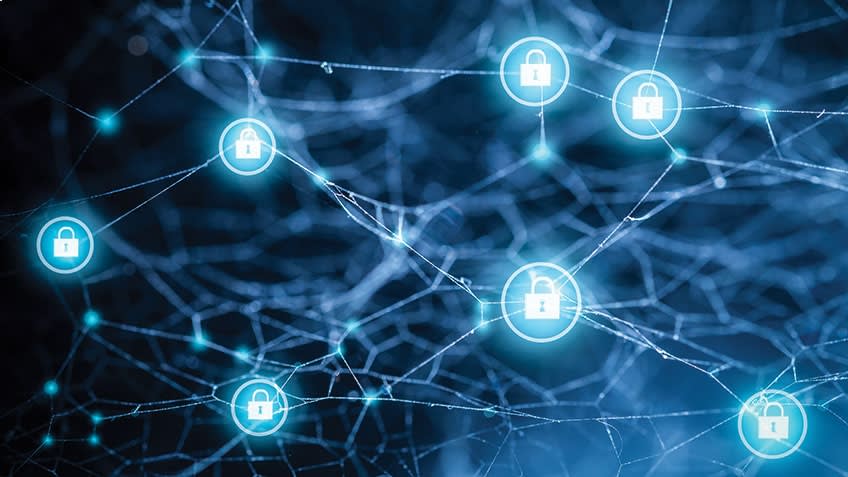 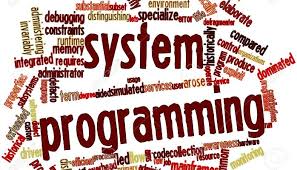 Developers
System Programmers
Database Administrators
Security Engineers
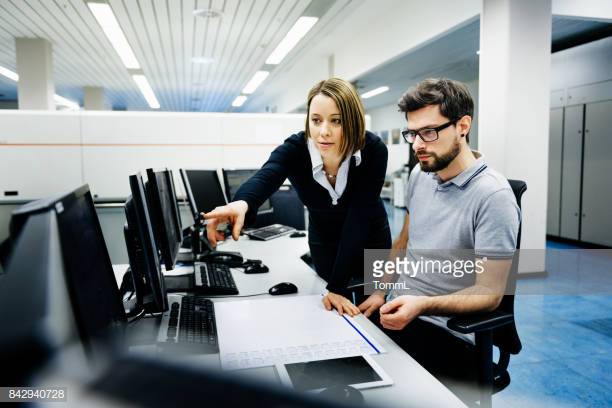 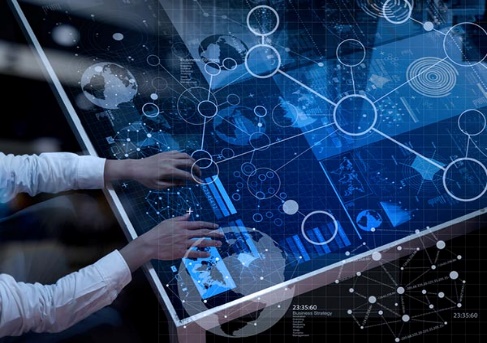 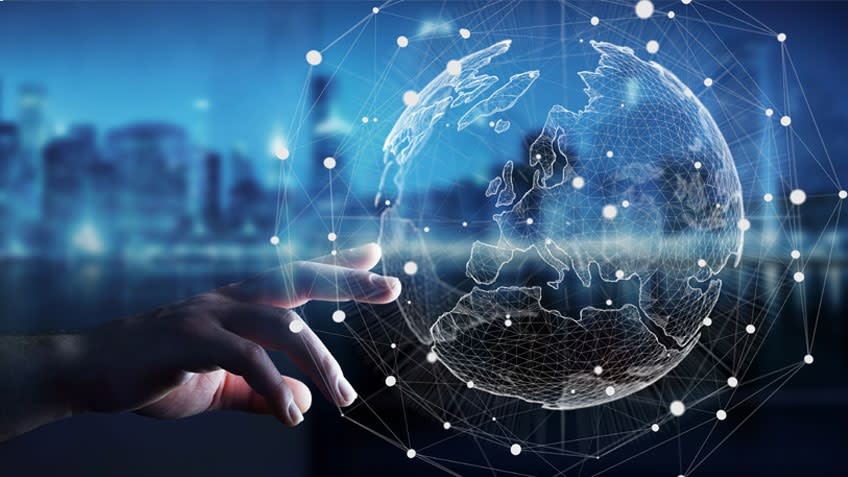 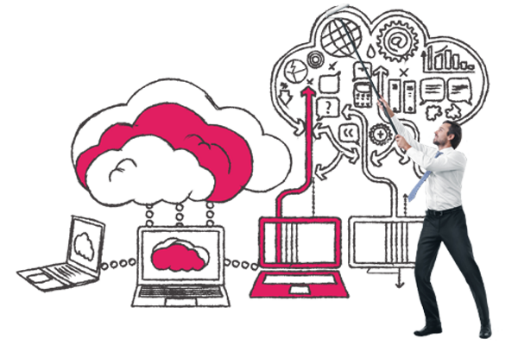 Data Architects/Engineers
IT Architects
Data Scientists/Analysts
IT Professionals
Why IDUG?
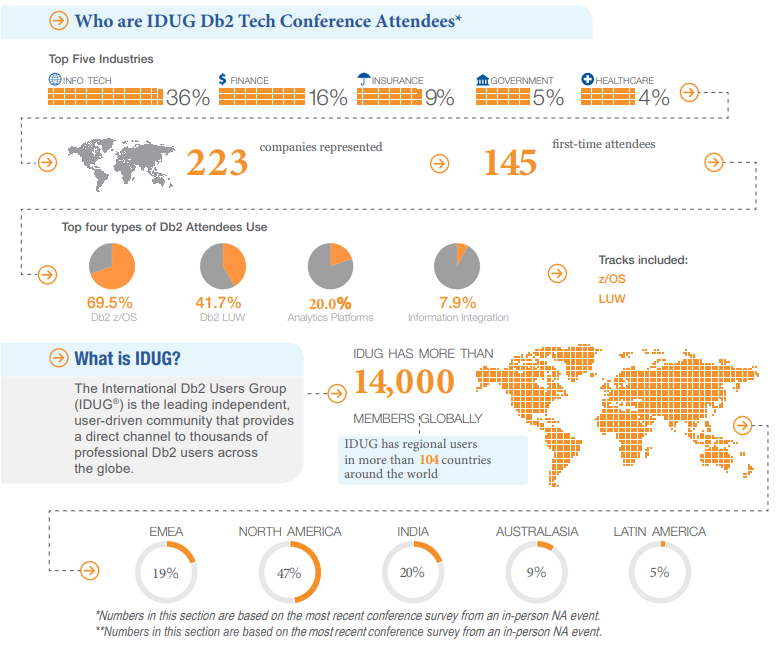 IDUG.org
30+ years technical education
Unites Db2 professionals globally
Forum (DB2-L)
Db2 Content, blogs, videos, presentations
Db2 Events
North America
Latin America
EMEA
Australia
Asia
and expanding rapidly 
Db2 Certification at conferences
Supports Regional User Groups (RUGs)
Social networking communities for “like-minded” individuals
The Attendee Experience
100+ educational sessions with industry professionals
Discussions with industry experts in Db2
Hands-on Labs & Workshops
Back to Basics & Application Development learning paths
Complimentary Db2 certification & badging opportunities (a $200+ value)
Networking and more!

https://www.idug.org/events/calendar/north-america-conference-2022
Register now at IDUG.org
IDUG NA 2022 Content Showcase
z/OS
Db2 for z/OS Utilities - Best PracticesHaakon Roberts, IBM
Indexes, the First Performance ToolJim Dee, BMC
2022 Edition + Db2 13 - Db2 for z/OS Development "SWAT Tales"Anthony Ciabattoni, IBM
Db2 for z/OS and z16 SynergyAkiko Hoshikawa, IBM
Db2 for z/OS User Transformation Strategy Update Sowmya Kameswaran, IBM
LUW
Db2 Roadmap - A Peak AheadKeri Romanufa, IBM
My Favourite Db2 Problem Determination TricksIBM
Making Magic with Db2 and Jupyter NotebooksGeorge Baklarz, IBM
Running Db2 PureScale in a public cloudDale McInnis, IBM
AppDev
Db2 Testing OptionsDan Luksetich, DanL Database Consulting
Things Your DBAs Hear... and how to stop making them crazy!Craig Mullins, Mullins Consulting, Inc.
Are you happy or are you still deprecated?Roy Boxwell, Software Engineering GmbH
A Handful of Application Development Goodies in Db2 12Emil Kotrc, Broadcom
Back to Basics:  Optimizer Access Paths and PerformanceTony Andrews, Themis Inc.
IDUG & IBM Champions
>30% speakers are IBM Champions
Stuart & Libby presenting in person:
What it takes to be an IBM Champion
Champion social networking at IDUG
Adrian Collett      Emil Kotrc               Mark Gillis
Bob Bersano         Ferdinand Prahst         Michael Tiefenbacher
Brian Laube         Fred Sobotka             Mohankumar Saraswatipura
Chris Crone         Gareth Copplestone-Jones Paul Turpin
Chris Muncan        Greg DeBo                Roland Schock
Christoph Theisen   Ian Bjorhovde            Roy Boxwell
Craig Mullins       Jim Dee                  Saghi Amirsoleymani
Daniel Luksetich    Joe Geller               SMike Toppins
Dave Beulke         Jørn Thyssen             Toine Michielse
David Simpson       Ken Shaffer              Tom Glaser
Ember Crooks        Libby Ingrassia          Tony Andrews
IDUG North America 2022
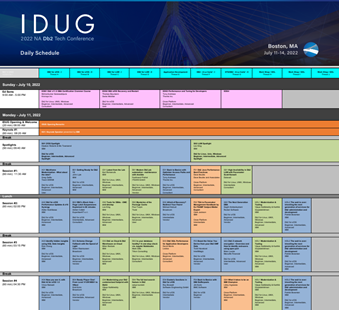 More information at IDUG.org


In-person & Virtual Conference Experience

Registration is Open Now!
https://www.idug.org/idug22nadb2techconference/registration

Presentations & Presenters
https://www.idug.org/idug22nadb2techconference/content/technicalsessions

Conference Schedule
https://www.idug.org/idug22nadb2techconference/daily-schedule-grid-idug
The Attendee Experience
100+ Technical Breakout Sessions occurring over all 4 days
Network with Vendor Partners in the Solution Center on Sunday – Tuesday
Optional Workshops offered Saturday and Wednesday
Db2 Fundamentals Track for z/OS at IDUG EMEA22 (different registration/fee & schedule*)
Db2 Fundamentals Track for LUW at IDUG EMEA22 (different registration/fee & schedule*)
Virtual offering of EMEA22 education (~ 33% of onsite content)

https://www.idug.org/events/calendar/2022-emea-conference
Regional User Groups
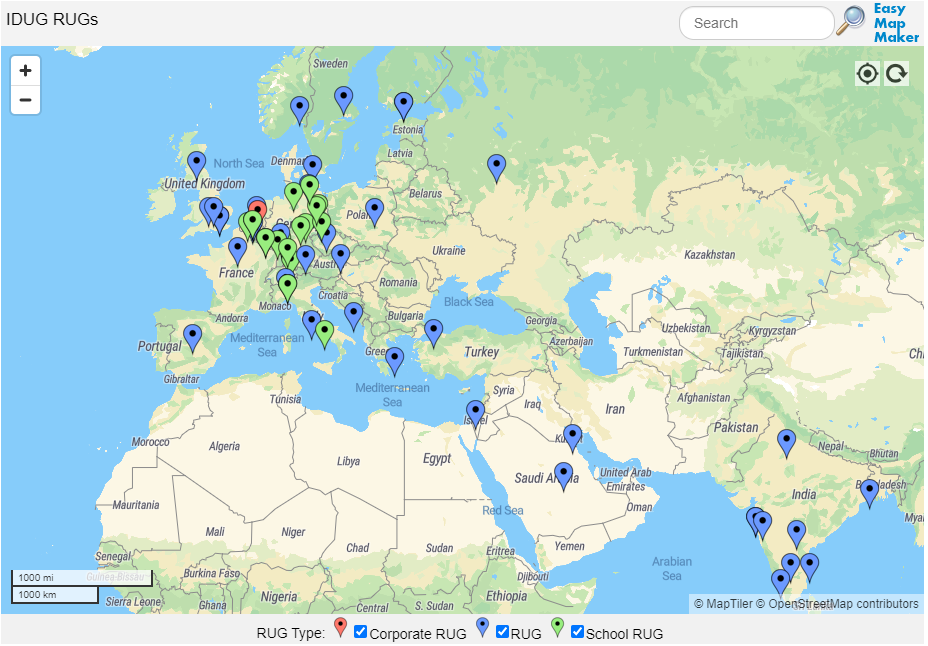 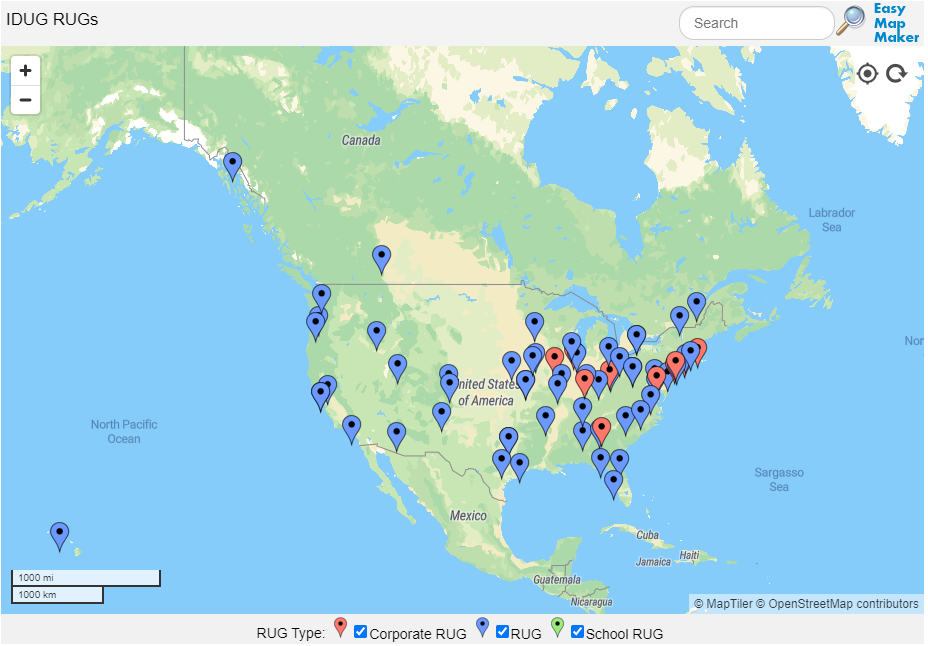 https://www.idug.org/higherlogic/s/page/user-groups-home
IDUG RUG Committee Organization
IDUG RUG Committee Chair
				Željen Stanić
IDUG RUG Committee Regional Members
North America	Dustin Ratliff , Chris Muncan
EMEA		Jan Tielemans, Adrian Collett
Latin America	Javier Estrada Benavides 
Asia		open
Australia/New Zealand	open
BoD Liaison 
				 Mateja Jankovič
Vendor (BoD) Liaisons  
IBM		Jim Reed
BMC		William Moran
Broadcom		Jasminder Singh
IDUG RUG Support
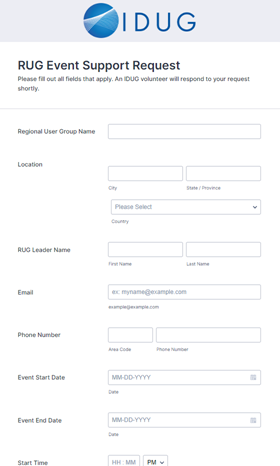 Created form for RUG support :
https://form.jotform.com/idug/rug-event-support-request
12
Thank You